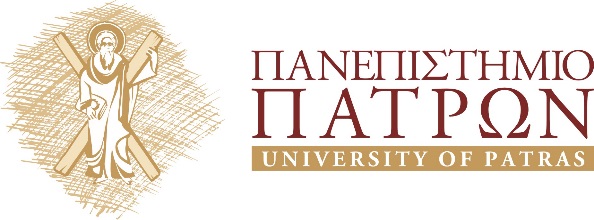 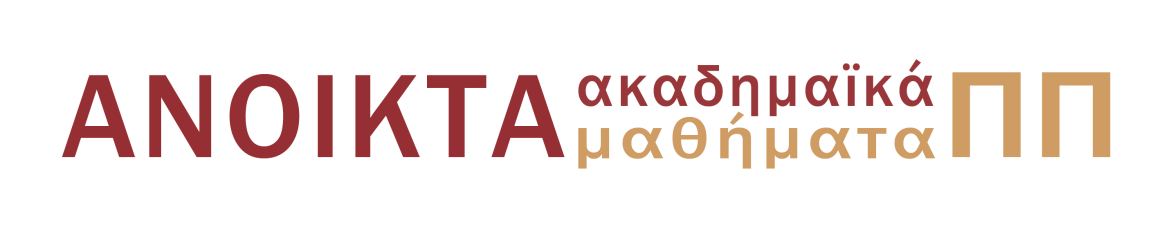 Φυσικοφαρμακευτική
Κεφάλαιο 3ο: ΔΙΕΠΙΦΑΝΕΙΑΚΑ ΦΑΙΝΟΜΕΝΑ
Κλεπετσάνης Παύλος, Επίκουρος Καθηγητής
Τμήμα Φαρμακευτικής
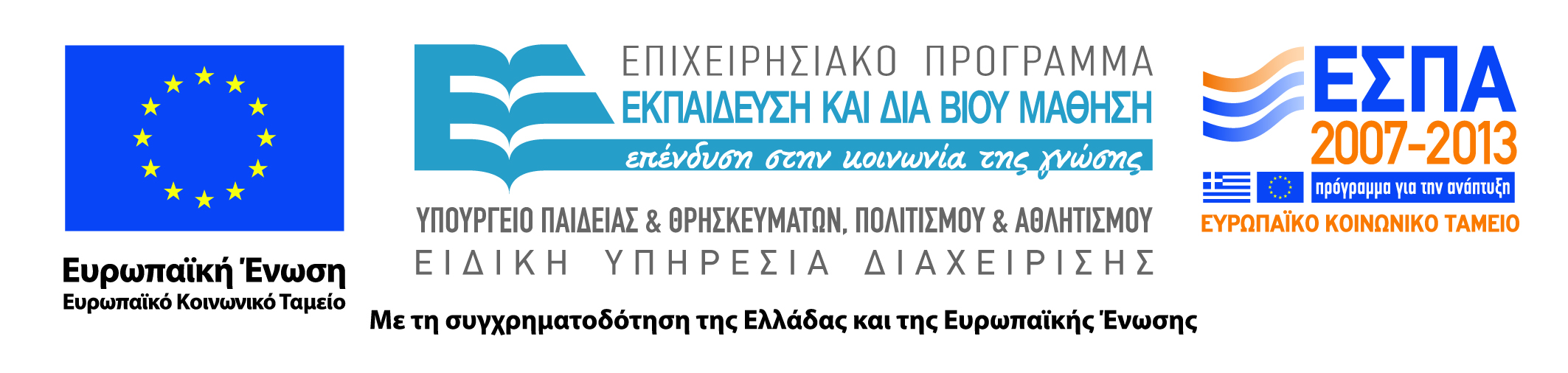 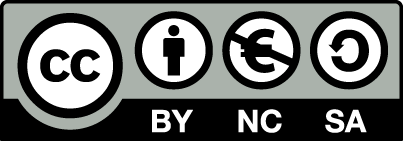 Χρηματοδότηση
Το παρόν εκπαιδευτικό υλικό έχει αναπτυχθεί στα πλαίσια του εκπαιδευτικού έργου του διδάσκοντα.
Το έργο «Ανοικτά Ακαδημαϊκά Μαθήματα στο Πανεπιστήμιο Πατρών» έχει χρηματοδοτήσει μόνο τη αναδιαμόρφωση του εκπαιδευτικού υλικού. 
Το έργο υλοποιείται στο πλαίσιο του Επιχειρησιακού Προγράμματος «Εκπαίδευση και Δια Βίου Μάθηση» και συγχρηματοδοτείται από την Ευρωπαϊκή Ένωση (Ευρωπαϊκό Κοινωνικό Ταμείο) και από εθνικούς πόρους.
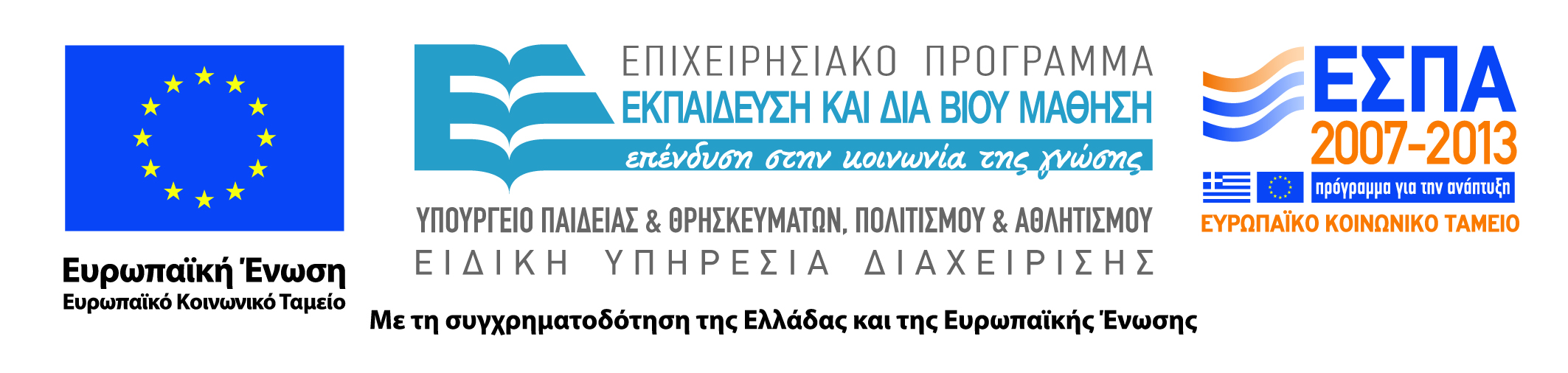 ΠΕΡΙΕΧΟΜΕΝΑ
Επιφανειακή τάση
Επιφανειακή ελεύθερη ενέργεια
Εξάρτηση της επιφανειακής τάσης από την θερμοκρασία
Εξίσωση Young-Laplace
Μέθοδοι μέτρησης επιφανειακής και διεπιφανειακής τάσης
Συντελεστής εξάπλωσης
Προσρόφηση σε υγρές διεπιφάνειες
Επιφανειοδραστικές ενώσεις
Συστήματα ταξινόμησης υδρόφιλων και λιπόφιλων ενώσεων
Τύποι μονοστρωμάτων σε υγρές διεπιφάνειες
Προσρόφηση σε στερεές επιφάνειες
Προσρόφηση στην διεπιφάνεια στερεού-υγρού
Ενεργός άνθρακας
Διαβροχή
Αφριστικά  - Αντιαφριστικά αντιδραστήρια
Φορτισμένες διεπιφάνειες
ΣΚΟΠΟΣ
Α) Παρουσίαση της επιφανειακής τάσης, των μεθόδων προσδιορισμού καθώς και της σημασίας της στα βιολογικά συστήματα.
Β) Παρουσίαση των επιφανειοδραστικών ενώσεων, του τρόπου δράσης των καθώς και των εφαρμογών τους σε φαρμακευτικά σκευάσματα, καλλυντικά και τρόφιμα
Γ) Παρουσίαση της προσρόφησης σε στερεές επιφάνειες, των εφαρμογών της και της σημασίας της σε βιολογικά συστήματα και σε φαρμακευτικά σκευάσματα.
Διεπιφάνεια : διαχωριστικό όριο ανάμεσα σε δύο διακριτές φάσεις
Επιφάνεια : όταν η μία φάση είναι ο αέρας

Υγρές – Στερεές Διεπιφάνειες στην Φαρμακευτική
Απορρόφηση βιοδραστικών ενώσεων
Δίοδος μορίων από βιολογικές μεμβράνες
Σχηματισμός και σταθερότητα Γαλακτωμάτων και Μικρογαλακτωμάτων
Σχηματισμός αιωρημάτων (στερεό σε υγρό)
Απορρυπαντική δράση
Διαβροχή επιφανειών
Τύποι Διεπιφανειών
Επιφανειακή Τάση
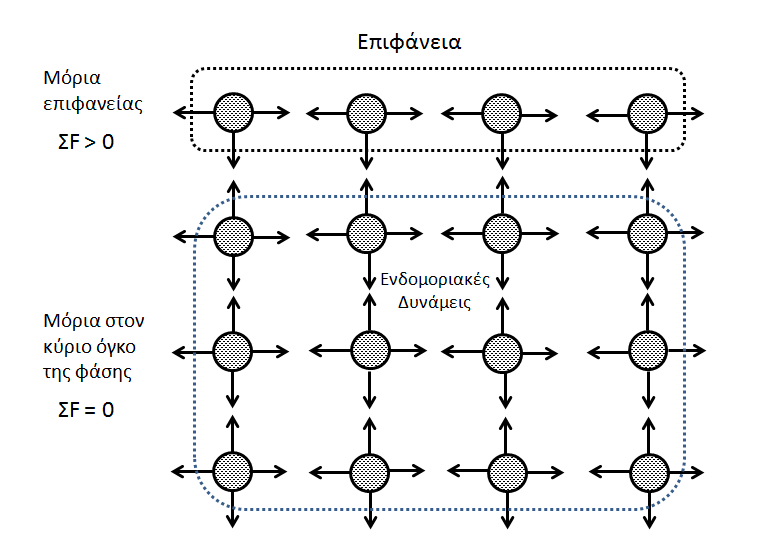 Μόρια στον κύριο όγκο της φάσης, ΣF = 0
Μόρια στην διαχωριστική επιφάνεια, ΣF > 0
Συνισταμένη δύναμη προς τον κύριο όγκο του διαλύματος
Τάση των σταγόνων του υγρού για σφαιρικό σχήμα
Σφαίρα: γεωμετρικό σχήμα με την μικρότερη επιφάνεια ανά μονάδα όγκου (ελάχιστη πρόσθετη ενθαλπία επιφανείας) – μείωση της εκτιθέμενης επιφάνειας
Διαφορά δυνάμεων συνοχής και συνάφειας
Επιφανειακή Τάση: κατεύθυνση προς τον κύριο όγκο της φάσης, αντίθετη προς την αύξηση της επιφάνειας. Μονάδες  dyne/cm
Διεπιφανειακή Τάση: σε μη αναμίξιμες φάσεις, μικρότερες από τις επιφανειακές τάσεις
Αμελητέα συνεισφορά δυνάμεων από τα μόρια του αέρα
Ορισμός Επιφανειακής τάσης:
Μεμβράνη σε πλαίσιο με κινητή πλευρά, εφαρμογή δύναμης για την έκταση του πλαισίου
Δύο διεπιφάνειες, μετατόπιση κατά ds  αύξηση επιφάνειας κατά dA = 2*l*ds   έργο ίσο με dW = f*ds = 2*γ*l*ds
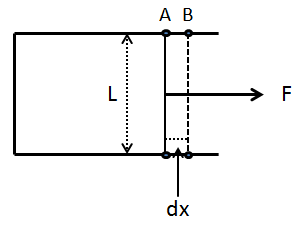 Ισούται με το έργο που χρειάζεται για την αύξηση του εμβαδού της επιφανείας κατά μία μονάδα εμβαδού – πρόσθετη ενθαλπία της επιφανείας ανά μονάδα επιφανείας
Επιφανειακή Ελεύθερη Ενέργεια
Υπολογισμός έργου για την αύξηση του εμβαδού της επιφανείας:
το έργο για μετατόπιση ds ισούται με :
και
Επιφανειακή τάση: εντατικός παράγοντας, μεταβολή της ελεύθερης επιφανειακής ενέργειας ανά μονάδα αύξησης εμβαδού
Μεταβολή εμβαδού: χωρητικός παράγοντας (εκτατική μεταβολή)
Σε σταθερή θερμοκρασία και πίεση:
Υπολογισμός ενθαλπίας και εντροπίας της επιφάνειας:
Υπολογισμός της εντροπίας, S, από την κλίση της γραφικής παράστασης 
(γ έναντι Τ) και της ενθαλπίας, H, από την τεταγμένη επί την αρχή
Εξίσωση Young – Laplace (1)
Σε καμπύλη επιφάνεια υγρού (κοίλη ή κυρτή) υπάρχει διαφορά πιέσεων (η εσωτερική πίεση είναι μεγαλύτερη της εξωτερικής)
Ολική ελεύθερη ενέργεια για μία φυσαλίδα:
	                              W1 = 4πr2γ
Μείωση της ακτίνας κατά dr, η νέα ενέργεια θα είναι:
W2 = 4πγ(r – dr)2   W2 = W1– 8πγrdr + 4πγ(dr)2
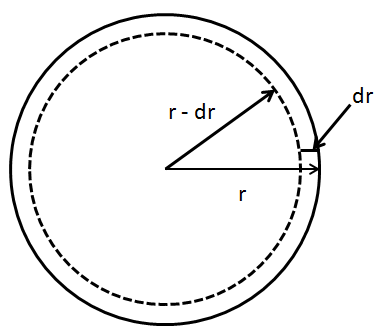 Εξίσωση Young – Laplace (2)
Ο τρίτος όρος είναι αμελητέος κατά συνέπεια η μεταβολή ισούται με: (αρνητικό πρόσημο  μείωση)
ΔW = -8π*γ*r*dr
Αντίθετη στην μεταβολή αυτή είναι η πίεση στο εσωτερικό της φυσαλίδας η οποία και αυξάνει και ισούται με
                                           ΔW = ΔP*4π*r2*(-dr)
κατά συνέπεια :
Ο συντελεστής 2 διότι και οι δύο ακτίνες καμπυλότητας είναι ίσες
Για σωματίδιο με ακτίνα 0.1μm η πίεση ισούται με 100atm
Η γενική έκφραση της εξίσωσης είναι:
Μεταβολή της επιφανειακής τάσης με την θερμοκρασία (1)
Μειώνεται με την θερμοκρασία
Μηδενίζεται στο κρίσιμο σημείο
για το νερό : 374,1C
Ένδειξη καθαρότητας υγρού
για το νερό στους 25C 
	: 71.97 dyne/cm
Μεταβολή της επιφανειακής τάσης με την θερμοκρασία (2)
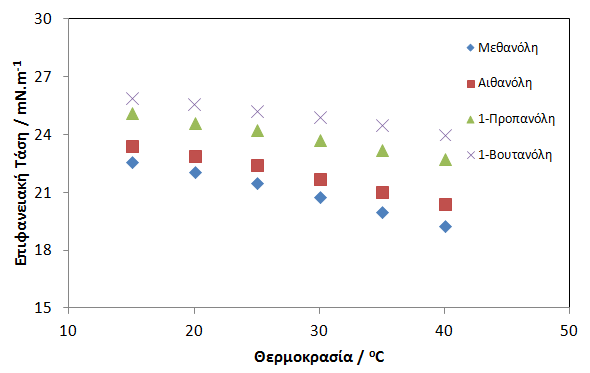 Μέθοδοι μέτρησης της επιφανειακής και της διεπιφανειακής τάσης (1)
Α. Υγρά
	Α.1. Στατικές Μέθοδοι
		1. Μέθοδος του δακτυλίου Du Nouy
		2. Μέθοδος της πλάκας Wilhelmy
		3. Μέθοδος της περιστρεφόμενης σταγόνας (για διεπιφανειακές 	τάσεις υγρού-υγρού)
		4. Μέθοδος της κρεμάμενης σταγόνας
		5. Μέθοδος της τριχοειδούς ανύψωσης
		6. Μέθοδος της επικαθήμενης σταγόνας
	Α.2. Δυναμικές Μέθοδοι
		1. Μέτρηση της μέγιστης πίεσης φυσαλίδας
		2. Μέτρηση του όγκου σταγόνας
Μέθοδοι μέτρησης της επιφανειακής και της διεπιφανειακής τάσης (2)
Β. Στερεά
	1. Μέθοδος της επικαθήμενης σταγόνας
	2. Μέθοδος της πλάκας Wilhelmy
	3. Τροποποιημένη μέθοδος Wilhelmy με ίνα
	4. Μέθοδος της γωνίας επαφής κόνεως

Η επιλογή της μεθόδου μέτρησης εξαρτάται 
Α) από το μέγεθος που προσδιορίζουμε (επιφανειακή ή διεπιφανειακή τάση), 
Β) την ακρίβεια της μεθόδου, 
Γ) την ευκολία χρήσης, 
Δ) το μέγεθος του διαθέσιμου δείγματος και 
Ε) εάν μελετάτε η επίδραση του χρόνου στην επιφανειακή τάση.
Μέθοδος της τριχοειδούς ανύψωσης
Μη-διαβροχή: ελαχιστοποίηση του εμβαδού της διεπιφάνειας υγρού –στερεού (Hg – γυαλί)
Πλήρης διαβροχή: μεγιστοποίηση του εμβαδού της διεπιφάνειας υγρού –στερεού (Νερό –γυαλί)
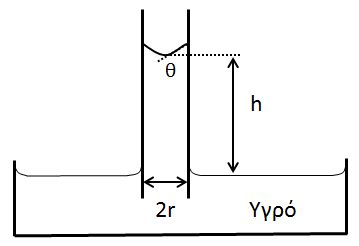 P1: πίεση πάνω από τον μηνίσκο
P2: πίεση κάτω από τον μηνίσκο
Εξίσωση Young-Laplace
Επιφανειακή τάση:
Διόρθωση για το βάρος του υγρού πάνω από τον μηνίσκο
Απλή μέθοδος με μεγάλη ακρίβεια (χρήση κατάλληλου οπτικού μηχανισμού)
Ευαίσθητη στην θερμοκρασία, απαιτεί ορισμένο χρόνο για την αποκατάσταση ισορροπίας και μικρό όγκο δείγματος
Μόνο επιφανειακή τάση
Μέθοδος του δακτυλίου Du Nouy (1)
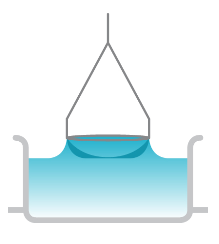 Λεπτός μεταλλικός δακτύλιος Ir-Pt
Μικρός συντελεστής θερμικής διαστολής
Ολική περίμετρος = 4πr
Δύναμη για την απόσπαση δακτυλίου 
	                    F = 4πrγ
Διορθωμένη επιφανειακή τάση :
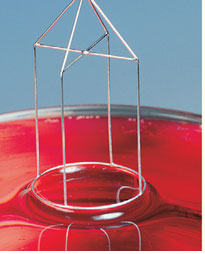 Συντελεστής διόρθωσης β : πυκνότητα υγρού – γεωμετρικά χαρακτηριστικά δακτυλίου
Προσδιορισμός επιφανειακών και διεπιφανειακών τάσεων
Μέθοδος του δακτυλίου Du Nouy (2)
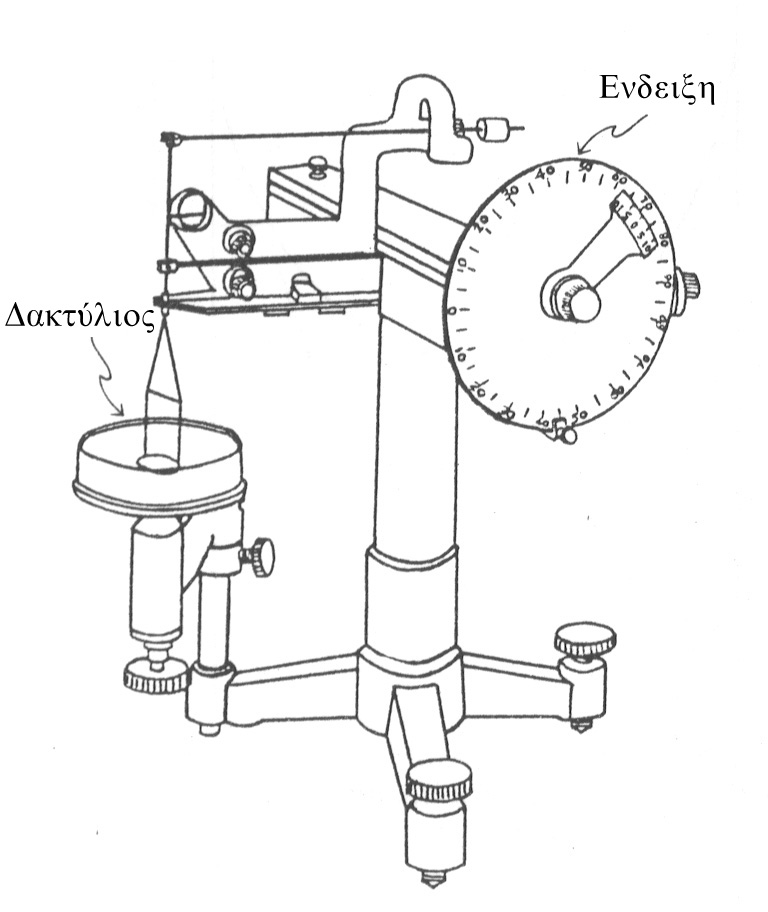 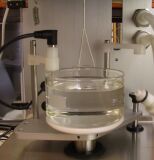 Χρήση μικροζυγού : συνδυασμός οπτικού και ηλεκτρομηχανικού μηχανισμού
		  εφαρμογή πιεζοηλεκτρικού φαινομένου
Μέθοδος της πλάκας Wilhelmy (1)
Βάρος μηνίσκου, F = 2(w + t)γcosΘ
(w : μήκος, t : πλάτος πλακιδίου)
Επίπονη μέθοδος
Τροποποιημένη επιφάνεια
Χρήση σε συστήματα με Θ = 0
CosΘ = 1 και για πολύ λεπτά πλακίδια 
(w >> t) ισχύει :
			F = 2wγ

Χρήση μικροζυγού περιοχής 0 – 25mN/m
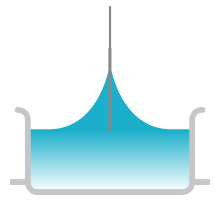 Μέθοδος της επικαθήμενης σταγόνας (1)
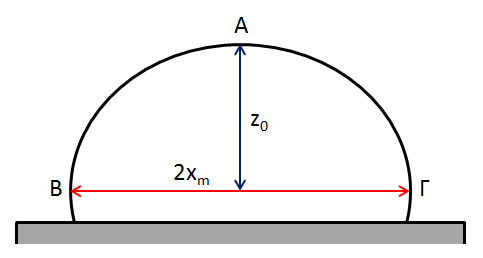 Διεπιφανειακές τάσεις – επίδραση της βαρύτητας (διαπλάτυνση)
Μεγέθη xm και z0
Λεπτομερής φωτογράφηση σταγόνας – προσδιορισμός R1, R2, R3, R4 
R : ακτίνα καμπυλότητας (κορυφή σταγόνας και σε απόσταση z)
Μέθοδος της επικαθήμενης σταγόνας (2)
Διαφορά τριχοειδούς πίεσης
2xm : μέγιστη διάμετρος σταγόνας σε z0 
H : πίνακες έναντι του λόγου xm/z0
Μέθοδος της κρεμάμενης σταγόνας
Επιφανειακή τάση
Διεπιφανειακή τάση
Επιμήκυνση σταγόνας – βαρύτητα
Διαφορά τριχοειδούς πίεσης
2xm : μέγιστη διάμετρος σταγόνας σε z0 
2x1 : διάμετρος οριζόντιας διατομής σε απόσταση 2xm από την κορυφή της σταγόνας
J : πίνακες έναντι του λόγου x1/xm
Διεπιφανειακή διασπορά (εφάπλωση) (1)
Σταγόνα οργανικής ένωσης σε νερό 
	1. να παραμείνει ως δισκίο ή φακός
	2. να σχηματίσει διπλή μεμβράνη (film)
	3. να σχηματίσει μονομοριακό στρώμα και να συνυπάρχουν δισκία ή φακοί (n-εξανόλη σε νερό)
Φακός : σταγόνα ελαίου ανάμεσα στην υδατική φάση και τον αέρα
Διπλή μεμβράνη : στρώμα ελαίου ανάμεσα στην υδατική φάση και στον αέρα – δημιουργεί χρωματισμός λόγω φαινομένου συμβολής (ιριδισμός πετρελαίου σε νερό)
Διεπιφανειακή διασπορά (εφάπλωση) (2)
Δυνάμεις Συνοχής 
Δυνάμεις Συνάφειας (πρόσφυση)

Υγρή – Στερεή φάση ή για δύο μη-αναμίξιμα υγρά
Έργο πρόσφυσης :
WA = γΑ + γΒ - γΑΒ
Διεπιφανειακή διασπορά (εφάπλωση) (3)
Εγκάρσια διατομή υγρού
Έργο Συνοχής, WC = 2γΑ
Έργο πρόσφυσης στερεάς και υγρής φάσης
Wsl = γs + γlg – γsl
Ισχύει ότι : γs = γsg + πε
Wsl = γsg + πε + γlg – γsl = γlg(1+cosΘ) + πε
Επιφάνειες υψηλής ενέργειας :
Μέταλλα, μεταλλικά οξείδια και σουλφίδια, γυαλί, ανόργανα άλατα
Διεπιφανειακή διασπορά (εφάπλωση) (4)
Συντελεστής αρχικής εφάπλωσης
S = WA – WC = (γL + γS – γLS) – 2γL
Για την εφάπλωση ελαίου σε νερό (σχηματισμός φακού) – δεν λαμβάνεται υπόψη ο αμοιβαίος κορεσμός
S = γWA – (γOA + γOW)
ΔG = (γOA + γOW - γWA)ΔΑ
Αυθόρμητη εφάπλωση : S  0, ΔΑ > 0 και ΔG < 0
Σχηματισμός σταγονιδίων : S > 0
Για ορισμένα υγρά ισχύει αρχικά S > 0 και μετά την αποκατάσταση αμοιβαίου κορεσμού S < 0
Α) Βενζόλιο σε νερό : (δυνάμεις συνοχής ασθενέστερες από τις δυνάμεις συνάφειας με το νερό)
	Sαρχ. = 72.8 – (28.9 + 35.0) = 8.9 mN/m
	Sτελ. = 62.4 – (28.8 + 35.0) = -1.4 mN/m
Διεπιφανειακή διασπορά (εφάπλωση) (5)
Β) Νερό σε n-εξανόλη :
Sαρχ. = 41.2 mN/m  Sτελ. = -3.0 mN/m
Επίδραση προσμίξεων στην εφάπλωση
Προσμίξεις στην ελαιώδη φάση  γOW  και S > 0
Προσμίξεις στην υδατική φάση  S 
(μείωση της γWA << μείωση της γOW) 
n-οκτάνιο σε καθαρό νερό και όχι σε διάλυμα ή αιώρημα
Εφαρμογές στην Φαρμακευτική - Κοσμητική
Επιφανειοδραστικές ή τασιενεργές ενώσεις (1)
Surfactants  - surface active agents
Βασικός χημικός χαρακτήρας – Αμφίφιλα μόρια 
Υδρόφιλο και Υδρόφοβο τμήμα
Μεταβολή μεγέθους ανθρακικής αλυσίδας (αλκοόλες)
Εκλεκτικός προσανατολισμός στης επιφάνειες / διεπιφάνειες
Πολύ υδρόφιλα μόρια  στον κύριο όγκο της υδατικής φάσης
Πολύ λιπόφιλα μόρια  στον κύριο όγκο της ελαιώδους φάσης
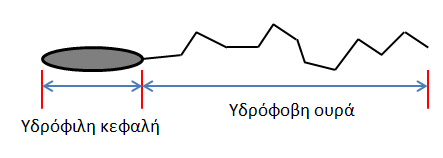 Επιφανειοδραστικές ή τασιενεργές ενώσεις (2)
Διαταραχή στην επιφάνεια/διεπιφάνεια
Σπάσιμο της δομής του νερού 
Προσανατολισμός των μορίων επιφανειοδραστικών ενώσεων στην επιφάνεια του νερού
Προσρόφηση στην διεπιφάνεια  μεταβολή της επιφανειακής ενεργότητας
Δυναμικό Φαινόμενο : προσρόφηση στην διεπιφάνεια / πλήρης ανάμιξη (θερμική κίνηση)
Επιφανειακή πίεση, π : διασταλτική τάση της διεπιφάνειας (γ = γ0 – π)
Επιφανειοδραστικές ή τασιενεργές ενώσεις (3)
Κατάταξη επιφανειοδραστικών ενώσεων
Υδρόφοβο τμήμα (R : CνH2ν+1-)
Υδρόφιλο τμήμα (-OH, -COOH)
Επιφανειοδραστικές ή τασιενεργές ενώσεις (4)
Εμπειρικά ονόματα – ομάδες επιφανειοδραστικών ενώσεων
Επιφανειοδραστικές ή τασιενεργές ενώσεις (5)
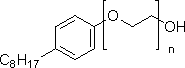 Triton X-100
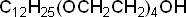 Brij 30
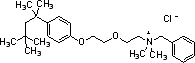 Hyamine 1622
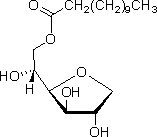 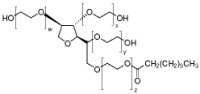 Tween 20
Span 20
Επιφανειοδραστικές ή τασιενεργές ενώσεις (6)
Λόγος πολικού / μη-πολικού τμήματος καθορίζει την τιμή HLB μιας επιφανειο- δραστικής ένωσης
HLB : Hydrophilic – Lipophilic Balance
Λιπόφιλος ένωση : HLB < 9.0
Υδρόφιλος ένωση : HLB > 11.0
Ενδιάμεσος χαρακτήρας : 
9.0 < HLB < 11.0
Ανάμιξη επιφανειοδραστικών ενώσεων με διαφορετικές τιμές HLB
Επιφανειοδραστικές ή τασιενεργές ενώσεις (7)
Χρήση επιφανειοδραστικών ενώσεων με βάση το HLB
	HLB				Χρήση
	4-6				w/o γαλακτωματοποιητές
	7-9				αντιδραστήρια διαβροχής
	8-18				o/w γαλακτωματοποιητές
	13-15			απορρυπαντικά
	10-18			διαλυτοποιητές
(αντιβακτηριακά, φορείς βιοδραστικών ενώσεων)

Tweens : υδρόφιλα
Spans : υδρόφοβα
Επιφανειοδραστικές ή τασιενεργές ενώσεις (8)
Υπολογισμός HLB 
Α) για μη ιονική επιφανειοδραστική ένωση με υδρόφιλο τμήμα αποτελούμενο από ομάδες πολυοξυαιθυλενίου
HLB = E / 5
E: % περιεκτικότητα σε οξείδιο του αιθυλενίου
Β) Επιφανειοδραστικές ενώσεις εστέρων πολυολών με λιπαρά οξέα


S : αριθμός σαπωνοποίησης του εστέρα, Α: αριθμός οξέος λιπαρού οξέος
Επιφανειοδραστικές ή τασιενεργές ενώσεις (9)
Γ) για επιφανειοδραστικές ενώσεις που δεν σαπωνοποιούνται
Ε : κατά βάρος σύσταση των αλυσίδων οξυαιθυλενίου
P : κατά βάρος ποσοστό των πολυολών στο μόριο
Δ) Μέθοδος Davies – Rideal (κλίμακα : 1-20)

HLB = 7 + Σ (συμβολή υδρόφιλων ομάδων) + Σ (συμβολή υδρόφοβων ομάδων)
Σχέση HLB και επιφανειακής τάσης
Υδατικά διαλύματα αλκοολών
Κανόνας Traube:
Σε κάθε ομόλογη σειρά επιφ/κών ενώσεων η απαιτούμενη συγκέντρωση για ίση μείωση της επιφανειακής τάσης μειώνεται κατά τρεις φορές για κάθε πρόσθετη μεθυλενομάδα στην υδρογονανθρακική αλυσίδα
Μείωση της διεπιφανειακής τάσης ανάμεσα σε δύο υγρά  
Σχηματισμός γαλακτώματος
Για π  γ0: πλήρης ανάμιξη / αυθόρμητη γαλακτωματοποίηση
Προσρόφηση σε υγρές επιφάνειες / διεπιφάνειες
Θετική προσρόφηση:
Αύξηση των μορίων στην επιφάνεια, μείωση της επιφανειακής ελεύθερης ενέργειας και της επιφανειακής τάσης

Αρνητική προσρόφηση :
Αύξηση των μορίων στον κύριο όγκο του διαλύματος, αύξηση της επιφανειακής ελεύθερης ενέργειας και της επιφανειακής τάσης (ανόργανοι ηλεκτρολύτες)
Προσρόφηση : επιφανειακό φαινόμενο
Απορρόφηση : εισχώρηση στην πορώδη δομή του υλικού
ABsorption # ADsorption
Μονοστρώματα
Ενώσεις : επιφανειακή προσρόφηση
Α) Διαλυτά μονοστρώματα (πεντανόλη σε νερό)
Β) Αδιάλυτα μονοστρώματα (δεκαεξανόλη σε νερό)

Παράμετροι
	1. Επιφανειακή τάση, γ
	2. Περίσσεια επιφάνειας αμφίφιλης ένωσης, Γ (διαφορά συγκέντρωσης )
	3. Συγκέντρωση αμφίφιλης ένωσης, c
	(αδιάλυτα μονοστρώματα c = 0)
Εφαρμογές στην γαλατωματοποίηση, διαβροχή, απορρυπαντική δράση
Μελέτες βιολογικών συστημάτων, in-vitro απορρόφηση β.ε. από βιολογικές μεμβράνες
Διαλυτά μονοστρώματα
Προσθήκη αμφίφιλων : μείωση της επιφανειακής τάσης
Εξίσωση προσρόφησης Gibbs
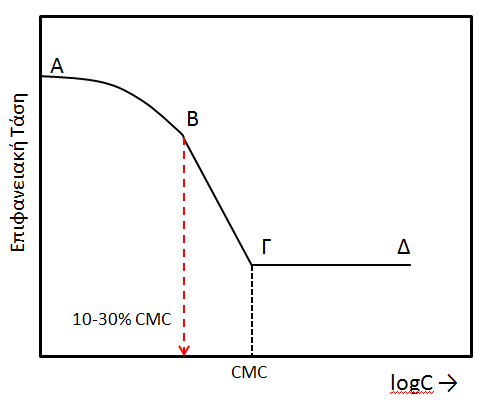 Μεταβολή της επιφανειακής τάσης με την συγκέντρωση της επιφανειοδραστικής ένωσης
Δ : κορεσμός επιφανείας
Αδιάλυτα μονοστρώματα (1)
Εφαρμογές υμενίων
	Καθυστέρηση εξάτμισης υποστρώματος (αντιμετώπιση λειψυδρίας)
	Μοντελοποίηση βιολογικών μεμβρανών : αλληλεπίδραση βιολογικών μεμβρανών με βιοδραστικές ενώσεις και πρωτεϊνες, μελέτη λιποσωμάτων (ρευστό μωσαϊκό πρότυπο Stinger)
Ακραία περίπτωση προσρόφησης – όλα τα μόρια στην επιφάνεια
Ανώτερα λιπαρά οξέα και αλκοόλες (εφάπλωση στην επιφάνεια με διαλύτες)
Υπολογισμός Γ από την ποσότητα και το εμβαδό επιφάνειας εφάπλωσης
Τοποθέτηση μορίων στην πιο πυκνή και κατακόρυφη διάταξη 
Εμβαδό κάθετης τομής ανά μόριο
(πυκνότητα υγρού, μοριακό βάρος : γνωστά)
Αδιάλυτα μονοστρώματα (2)
Επιφανειακή πίεση, π = γ0 – γ
Μέτρηση της επιφανειακής τάσης με ζυγό μεμβράνης Langmuir-Blodgett
(ανάλυση : 0.01mN/m, αυτοματοποιημένοι)
Υδρόφοβος φορέας
Η παρουσία μορίων στην επιφάνεια μειώνει την επιφανειακή τάση – αυξάνει την τάση διαστολής της επιφάνειας
Αλληλεπιδράσεις μορίων
Αδιάλυτα μονοστρώματα (6)
Τυπική ισόθερμος για λιπαρό οξύ και φωσφολιπίδιο
Ισόθερμος π-Α
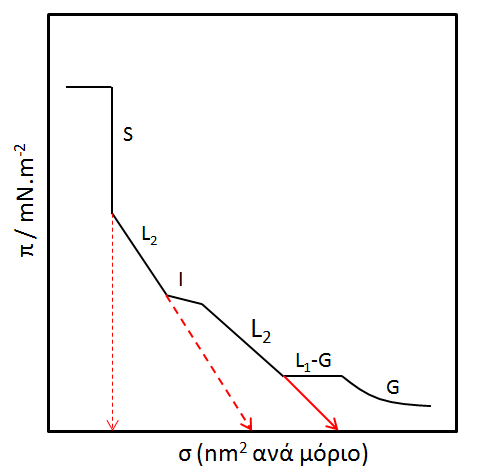 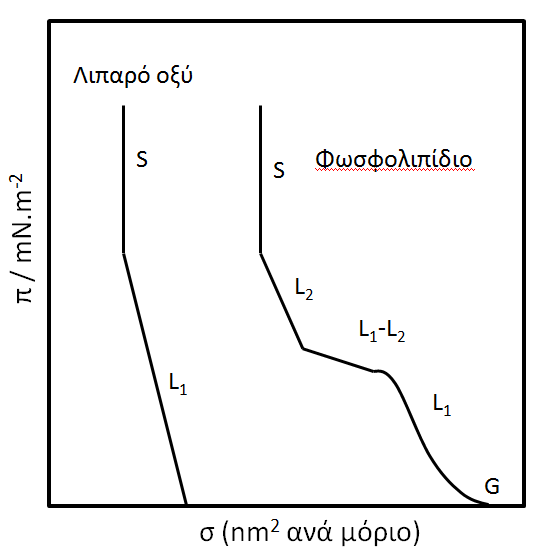 Αδιάλυτα μονοστρώματα (8)
Πλευρικές Αλληλεπιδράσεις : καθοριστικός παράγοντας για την φυσική κατάσταση του υμενίου
Επίσης συμβάλλουν :
 γεωμετρία και προσανατολισμός μορίων
 θερμοκρασία
 μέγεθος υδρόφιλων ομάδων
 πολλαπλότητα και διακλαδώσεις υδρογονανθρακικών αλυσίδων
 pH της υδατικής φάσης και η παρουσία ηλεκτρολυτών
Μέτρηση ηλεκτρικού δυναμικού, ιξώδους μονομοριακών μεμβρανών, μοριακό βάρος πρωτεϊνών, αλλαγή διαμόρφωσης πρωτεϊνών, μεταβολή βιολογικής δραστικότητας
Αδιάλυτα μονοστρώματα (9)
Μονοστρώματα (αέρια, υγρή, στερεή κατάσταση)
Επιφανειακή περίσσεια, Γ = n/A (mole/cm2)
πΑ = nRT  π = ΓRT (χαμηλές συγκεντρώσεις)
Υπολογισμός ΜΒ
Εξίσωση Clapeyron για τις μεταβολές στα διαγράμματα π-Α
Ισοδύναμα μεγέθη για δύο διαστάσεις
	π  πίεση
	ΔΗ  ενθαλπία
	Α1-Α2  μεταβολή όγκου
Γραφική παράσταση του όρου πΑ έναντι του π, δίνει αντίστοιχα αποτελέσματα όπως στα διαγράμματα PV έναντι της P – εξίσωση Van der Waals
Προσρόφηση σε στερεές διεπιφάνειες (1)
Εφαρμογές:
στερεό-αέριο: απομάκρυνση ανεπιθύμητων οσμών από τρόφιμα και χώρους, προσωπίδες προφύλαξης από αέρια, μέτρηση διαστάσεων σωματιδίων σε κόνεις, 
στερεό-υγρό: αποχρωματισμός διαλυμάτων, χρωματογραφία προσρόφησης, απορρυπαντική δράση, διαβροχή στερεών 
Προσρόφηση: 
τάση για μείωση της επιφανειακής ελεύθερης ενέργειας του στερεού
Ακίνητη στερεή επιφάνεια # τυρβώδη υγρή επιφάνεια
Δύσκολος ο προσδιορισμός των επιφανειακών τάσεων στερεών
Στερεή επιφάνεια: μη ομογενής # επιφάνεια υγρών
Προσρόφηση σε στερεές διεπιφάνειες (2)
Α. Διεπιφάνεια Στερεού – Αερίου
Εξάρτηση του βαθμού προσρόφησης από: 
χημική σύσταση του προσροφητικού υλικού,
χημική σύσταση του προσροφούμενου αερίου,
εμβαδό επιφανείας του προσροφητικού υλικού,
θερμοκρασία και
μερική πίεση του προσροφούμενου αερίου. 
Είδη προσρόφησης: 
Φυσική προσρόφηση: δυνάμεις Van der Waals, αντιστρεπτή, μειώνεται με μείωση της μερικής πίεσης του προσροφούμενου αερίου και με την αύξηση της θερμοκρασίας (Q : 0.5 – 5kcal/mol, Ea = ~ 1kcal/mol) 
Χημική προσρόφηση (Χημειορόφηση): σχηματισμός χημικών δεσμών, μη αντιστρεπτή διεργασία (Q : 5 – 100 kcal/mol)
Προσρόφηση σε στερεές διεπιφάνειες (3)
Ισόθερμος προσρόφησης: σχέση ποσότητας ουσίας που προσροφάται με φυσική προσρόφηση έναντι της πίεσης ισορροπίας ή συγκέντρωσης σε σταθερή θερμοκρασία 
Τύποι καμπυλών :
Α) Ισόθερμοι (σταθερή θερμοκρασία)
Β) Ισοβαρείς (σταθερή πίεση)
Γ) Ισοστερικές (σταθερός όγκος)
Εξίσωση Clausius - Clapeyron
ΔG = ΔΗ – Τ*ΔS
Προσρόφηση : εξώθερμη διεργασία (ΔΗ < 0)
Για την προσρόφηση: ΔS < 0
Προσρόφηση σε στερεές διεπιφάνειες (4)
Μονομοριακή προσρόφηση
Πολυστρωματική προσρόφηση
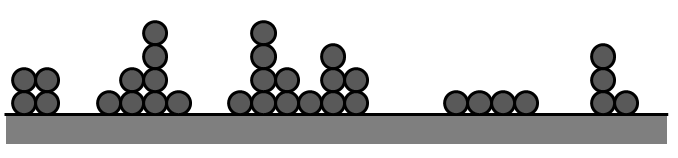 Συμπύκνωση σε τριχοειδείς πόρους
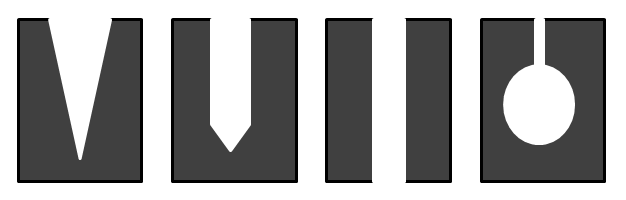 Προσρόφηση σε στερεές διεπιφάνειες (5)
Πειραματική διάταξη για την μέτρηση της προσρόφησης
Α. Ογκομετρική μέθοδος
Β. Βαρυμετρική μέθοδος
Τύποι Ισόθερμων
Α. Ισόθερμος Freundlich
k, n : πειραματικά προσδιοριζόμενες σταθερές
γραφική παράσταση του log(x/m) έναντι του logp  κλίση = 1/n και τεταγμένη επί την αρχή = logk
Προσρόφηση σε στερεές διεπιφάνειες (6)
Β. Ισόθερμος Langmuir
Προϋποθέσεις:
μέρος της επιφάνειας είναι κατειλημμένο σε ορισμένη T και P, και θ το κλάσμα των κατειλημμένων θέσεων, 
κάθε ενεργό κέντρο συγκρατεί μόνο ένα μόριο,
δεν υπάρχει αλληλεπίδραση ανάμεσα στα προσροφούμενα μόρια και
όλες οι θέσεις προσρόφησης είναι ισοενεργειακές.
 
Στην κατάσταση ισορροπίας, 1-θ: κλάσμα των ελεύθερων θέσεων προσρόφησης και η ταχύτητα προσρόφησης είναι ίση με την ταχύτητα εκρόφησης.
Ταχύτητα προσρόφησης:  r1 = k1(1-θ)p
Ταχύτητα εκρόφησης : r2 = k2θ
Ισχύει r1 = r2
Προσρόφηση σε στερεές διεπιφάνειες (7)
Άρα 	k1(1-θ)p = k2θ 
Θέτουμε ως: b = k1/k2 και θ = y/ym
y: ποσότητα αερίου που προσροφάται ανά g προσροφητικού υλικού σε ορισμένη T και P,
ym: ποσότητα αερίου για πλήρη μονοστρωματική κάλυψη της επιφανείας
οπότε η εξίσωση (Langmuir) 
Προσρόφηση σε στερεές διεπιφάνειες (8)
με αντιστροφή των όρων 
Γραφική παράσταση του p/y έναντι της p δίνει ευθεία γραμμή και τα μεγέθη b και ym προσδιορίζονται πειραματικά
(κλίση = 1/ym και τεταγμένη = 1/(bym) )
Ισόθερμος Langmuir: ισόθερμος τύπου Ι
Ισόθερμος τύπου ΙΙ: σιγμοειδής, για αέρια που προσροφούνται με φυσική προσρόφηση σε πορώδη υλικά – αρχικά μονοστρωματική κάλυψη που μετατρέπεται σε πολυστρωματική 
	Σχηματισμός μονοστρώματος: πρώτο σημείο καμπής
	Σχηματισμός πολυστρώματος: συνεχής αύξηση πίεσης
Προσρόφηση σε στερεές διεπιφάνειες (9)
Κατάταξη Ισοθέρμων Προσρόφησης
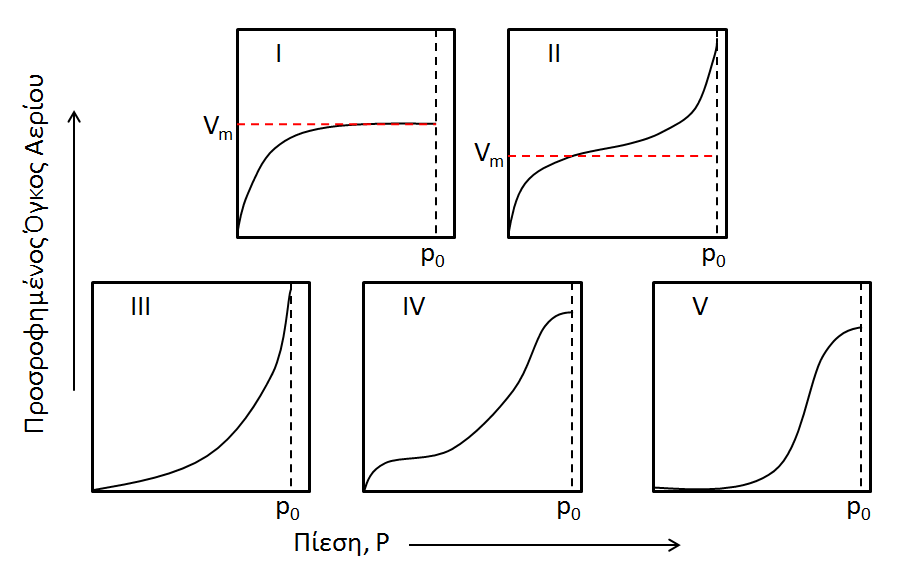 Προσρόφηση σε στερεές διεπιφάνειες (10)
Εξίσωση BET (Brunauer – Emmett – Teller)
b: σταθερά ανάλογη της διαφοράς της θερμότητας προσρόφησης του αερίου στο μονόστρωμα και την λανθάνουσα θερμότητα συμπύκνωσης στα διαδοχικά στρώματα
p0: προσδιορίζεται παρουσία μεγάλης περίσσειας της ουσίας
Ισόθερμος τύπου ΙV: σε πορώδη υλικά, αρχικά μονόστρωμα και κατόπιν σχηματισμός πολυστρώματος και συμπύκνωση στους πόρους αλλά φθάνει σε οριακή κατάσταση πριν η πίεση φθάσει στην τιμή p0
Προσρόφηση σε στερεές διεπιφάνειες (11)
Ισόθερμοι τύπου ΙΙΙ και V: σπάνιες, όταν η θερμότητα προσρόφησης του αερίου στο πρώτο στρώμα είναι μικρότερη της λανθάνουσας θερμότητας συμπύκνωσης στα επόμενα στρώματα, τριχοειδής συμπύκνωση (V), λαμβάνει οριακή τιμή πριν η πίεση φθάσει στην p0, b > 2 για τις ισόθερμους τύπου ΙΙ ενώ για τύπου ΙΙΙ b < 2
Ισόθερμοι τύπου ΙΙΙ και V: εμφανίζουν φαινόμενο υστέρησης κατά την εκρόφηση (a : προσρόφηση και d : εκρόφηση) – προσδιορισμός του πορώδους από το εμβαδό του βρόγχου υστέρησης
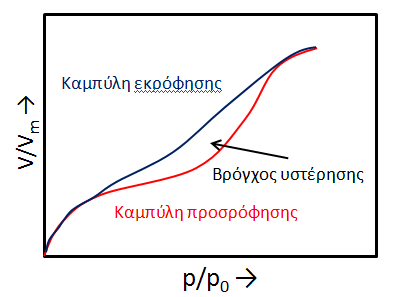 Προσδιορισμός του μικροπορώδους, της κατανομής μεγέθους πόρων και της πολυπλοκότητας του πορώδους με την μέθοδο της πορωσιμετρίας υδραργύρου
Η πίεση εισχώρησης του υδραργύρου είναι αντιστρόφως ανάλογη της διαμέτρου των πόρων
Προσρόφηση σε στερεές διεπιφάνειες (12)
Προσδιορισμός της ειδικής επιφάνειας υλικών
Επιφανειακό εμβαδό ανά μονάδα βάρους υλικού (m2/g)
Γινόμενο του εμβαδού κάθετης τομής προσροφούμενου αερίου (N2, Kr) επί τον συνολικό αριθμό των μορίων
Φαρμακευτική: εξάρτηση της ταχύτητας διάλυσης στερεάς φαρμακοτεχνικής μορφής 
Β. Προσρόφηση στην διεπιφάνεια στερεού – υγρού
Χρώματα, λιπαρά οξέα, αλκαλοειδή, ανόργανα άλατα
Ενεργός Άνθρακας, Αλούμινα, Διοξείδιο του πυριτίου, Οξείδιο του τιτανίου
Ισχύουν οι ίδιες εξισώσεις όπως και στην προσρόφηση αερίου σε στερεό, αντικαθιστώντας την πίεση με την συγκέντρωση της ένωσης
Προσρόφηση σε στερεές διεπιφάνειες (13)
Προσρόφηση στερεού σε στερεό: προσανατολισμένα μίγματα (λεπτή κόνις στην επιφάνεια αδρομερών σωματιδίων: μεγάλη φυσική σταθερότητα, π.χ. ξηρές αναμίξεις γλυκόζης και αντιβιοτικών  σιρόπια αντιβιοτικών με προσθήκη νερού)
Αντικατάσταση της γλυκόζης με σορβιτόλη σε σκευάσματα για διαβητικούς (λεπτή κόνις των αντιβιοτικών στα αδρομερή σωματίδια της σορβιτόλης: ακολουθεί ισόθερμο Langmuir)
Προσρόφηση σε στερεές διεπιφάνειες (14)
Αντίδοτο στις δηλητηριάσεις: απορροφά σημαντικές ποσότητες ενώσεων στο γαστρεντερικό, πρόληψη εμφάνισης τοξικών παρενεργειών
Παρακεταμόλη (15g): καταστροφή ήπατος, νεφρική ανεπάρκεια, ηπατοτοξικότητα, νέκρωση νεφρών
Ενεργός άνθρακας – ακετυλοκυστεϊνη (για τους τοξικούς μεταβολίτες), προσρόφηση σε μικρό βαθμό
Δράση ενεργού άνθρακα: Προσροφά ενώσεις από το γαστρεντερικό σύστημα, αυξάνει την διάχυση από τους ιστούς στο γ.σ., αποκαθιστά την ισορροπία υγρών στο γ.σ. και την κυκλοφορία του αίματος
Ισόθερμος προσρόφησης: Freunlich
Ειδική επιφάνεια: 1500 και 3000 m2/g
Φαινοβαρβιτάλη σε ενεργό άνθρακα (διαφορετικό μέγεθος πόρων και ειδικών επιφανειών): ισόθερμος Langmuir
Ενεργός άνθρακας (3000 m2/g): τριπλάσια προσροφητική ικανότητα – βέλτιστη διευθέτηση μορίων στα ενεργά κέντρα προσρόφησης
Διαβροχή (1)
Διαβροχή – απορρυπαντική δράση: προσρόφηση σε στερεές επιφάνειες
Αντιδραστήριο διαβροχής: επιφανειοδραστική ουσία, μειώνει την γωνία επαφής, εκτοπίζει την αέριο φάση και την αντικαθιστά με υγρή φάση
Εφαρμογές: 
 Εκτόπιση αέρα από κόνεις κατά την διασπορά τους σε υγρό,
 Εκτόπιση αέρα από σκευάσματα βαμβακιού για την ευκολότερη απορρόφηση των διαλυμάτων,
 Απομάκρυνση ακαθαρσιών και υπολειμμάτων με την χρήση απορρυπαντικών για τον καθαρισμό τραυμάτων,
 Εφαρμογή πλυμάτων και αερολυμάτων στο δέρμα και στις βλεννογόνους.
Διαβροχή (2)
Μείωση της γωνίας επαφής, θ, (ανάμεσα στην σταγόνα του υγρού και στην επιφάνεια που εξαπλώνεται, μετρείται πάντα από την πλευρά του υγρού)
Μεταβάλλεται από 0 έως 180: η σταγόνα λαμβάνει το σχήμα που ελαχιστοποιεί την ελεύθερη ενέργεια του συστήματος
Διαβροχή (3)
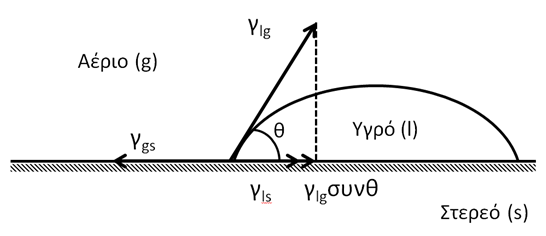 Σχέση γωνίας επαφής και διεπιφανειακών τάσεων
Συνισταμένη δυνάμεων = 0
γgs = γls + γlgcosθ


Εξίσωση Young για την γωνία επαφής
Έμμεσος προσδιορισμός επιφανειακών τάσεων στερεών
Δυνάμεις στις επιφάνειες φακού σε υγρό υπόστρωμα
Διαβροχή (4)
Γωνία επαφής – διαφορά δυνάμεων συνοχής και συνάφειας
Παραδείγματα: νερό σε υάλινη επιφάνεια, σε λιπαρή επιφάνεια, Hg σε μη μεταλλική επιφάνεια
Εξίσωση Young’s στην κατάσταση ισορροπίας: προκύπτει από την συνισταμένη των τριών διεπιφανειακών τάσεων 
γS = γSL + γL*cosΘ
αντικατάσταση του όρου γS στον συντελεστή εξάπλωσης: 
S = γL(cosΘ – 1) και
Wα = WSL = γL(1 + cosΘ)
οι όροι γS και γSL δεν προσδιορίζονται εύκολα
το νερό εξαπλώνεται σε λιπαρή επιφάνεια (γωνία επαφής = 0) και όχι σε λιπαρή (γωνία επαφής ~ 180)
προσθήκη κατάλληλου αντιδραστηρίου διαβροχής στο νερό οδηγεί στην εξάπλωση του σε λιπαρή επιφάνεια
τιμή HLB για την μείωση της γωνίας επαφής :6 –9
Διαβροχή (5)
Μέτρηση γωνίας επαφής : δύσκολη πειραματικά
Στην βιομηχανία χρησιμοποιούνται εμπειρικοί τρόποι όπως η δοκιμή Draves: μέτρηση χρόνου που ένα ζυγισμένο νήμα βάμβακος χρειάζεται για την βύθιση του σε διάλυμα διαβροχής σε βαθμονομημένο δοχείο 500ml 
Δράση Απορρυπαντικών Ουσιών
Χρησιμοποιούνται για την απομάκρυνση ακαθαρσιών
Περίπλοκη διαδικασία περιλαμβάνει:
 διαβροχή της ακαθαρσίας και της επιφάνειας,
 αποκροκίδωση και αιώρηση,
 γαλακτωματοποίηση ή διαλυτοποίηση σωματιδίων και
 αφροποίηση του αντιδραστηρίου για είσοδο στο διάλυμα και απομάκρυνση των σωματιδίων με ξέπλυμα.
Διαβροχή (6)
Σε στερεή ακαθαρσία το απορρυπαντικό μειώνει το έργο απομάκρυνση της και με προσθήκη νερού απομακρύνεται (μηχανικός τρόπος)
Σε υγρή ακαθαρσία το απορρυπαντικό μειώνει την γωνία επαφής στο τριπλό όριο στερεού – ελαίου – νερού με αποτέλεσμα:
Α) εάν θ = 0 τότε η ακαθαρσία αποσπάται μόνη της από την επιφάνεια,
Β) εάν 0 < θ < 90 τότε η ακαθαρσία αποσπάται με μηχανικά μέσα και
Γ) εάν 90 < θ < 180 τότε μόνο ένα μέρος της ακαθαρσίας αποσπάται με μηχανικά μέσα και για την απομάκρυνση του υπόλοιπου χρειάζεται διαφορετικός μηχανισμός
 
Η απόδοση του απορρυπαντικού επηρεάζεται από την αύξηση της θερμοκρασίας μέχρι τους 45C ενώ δε μεγαλύτερη θερμοκρασία δεν επηρεάζεται σημαντικά (τα περισσότερα λίπη τήκονται σε λιγότερο από 45C)
Διαβροχή (7)
Σάπωνες
Χρησιμοποιήθηκαν ως απορρυπαντικά για μεγάλο διάστημα
Μετά νατρίου ή καλίου άλατα των λιπαρών οξέων 
Παρασκευάζονται με σαπωνοποίηση (παραπροϊόν: γλυκερίνη)
Σάπωνες καλίου: μαλακότεροι και περισσότερο διαλυτοί (νατρίου)
Σάπωνες ακόρεστων λιπαρών οξέων: μαλακότεροι (κορεσμένα λιπαρά οξέα)
Μειονεκτήματα σαπώνων: 
  μείωση της αποτελεσματικότητας με την μείωση του pH και
  μείωση της αποτελεσματικότητας με την αύξηση της σκληρότητας
Αντιμετωπίζονται με την προσθήκη ανθρακικού νατρίου και φωσφορικών
Χρήση συνθετικών απορρυπαντικών
Μειονέκτημα: αργή ή μη βιοαποικοδόμηση στο περιβάλλον
Παραγωγή βιοαποικοδομήσιμων απορρυπαντικών
Διαβροχή (8)
Ιδιότητες αποτελεσματικού απορρυπαντικού:
α) καλά χαρακτηριστικά διαβροχής για εύκολη εξάπλωση την επιφάνεια εφαρμογής,
β) ικανότητα μετακίνησης ή σημαντική συνεισφορά στην μετακίνηση της ακαθαρσίας στην υδατική φάση και
γ) ικανότητα διαλυτοποίησης ή διασποράς της ακαθαρσίας και πρόληψη τυχόν προσκόλησης της στην επιφάνεια.
δ) Προσθήκη ενώσεων στα απορρυπαντικά για την πρόληψη εναπόθεσης ακαθαρσιών
Προσθήκη λευκαντικών ενώσεων: φθορίζουσες ουσίες που απορροφούν στο UV και εκπέμπουν γαλάζια ακτινοβολία (καλύπτουν κίτρινες αποχρώσεις σε λευκές ίνες – γήρανση ινών)
Διαβροχή (9)
Εφαρμογές επιφανειοδραστικών αντιδραστηρίων
στην γαλακτωματοποίηση,
ως απορρυπαντικά,
ως βελτιωτικά διαβροχής και διαλυτοποίησης,
ως αντιβακτηριακά,
ως προστατευτικές ουσίες και 
ως βελτιωτικά της απορρόφησης βιοδραστικών ενώσεων από τον οργανισμό.
Διαβροχή (10)
Μπορούν να επηρεάσουν την δραστικότητα βιοδραστικών ενώσεων ή να ανταγωνισθούν την δράση τους
Διαπερατότητα της Hexylresorcinol στο νηματώδες Ascaris: 
Αυξάνει σε μικρές συγκεντρώσεις επιφανειοδραστικού λόγω μείωσης της διεπιφανειακής τάσης ανάμεσα στο κυτταρικό τοίχωμα και την υγρή φάση
Όταν η συγκέντρωση του επιφανειοδραστικού ξεπεράσει το κρίσιμο σημείο μικυλλιοποίησης τότε η διαπερατότητα μηδενίζεται λόγω κατανομής της ένωσης ανάμεσα στα μικύλλια και την υδατική φάση
Τεταρτοταγείς ενώσεις του Αμμωνίου: αντιβακτηριακή δράση, αυξάνουν την διαπερατότητα της κυτταρικής μεμβράνης ή και την διαρροή του περιεχόμενου του κυττάρου
Κατιονικές τεταρτοταγείς ενώσεις: gram-θετικοί και αρνητικοί μικροοργανισμοί,
Ανιονικά αντιδραστήρια: gram- θετικοί
Μη ιονικά αντιδραστήρια: μικρή επίδραση, ενώ σε μερικές περιπτώσεις βοηθούν την ανάπτυξη των μικροοργανισμών (περιέχουν λιπαρές αλυσίδες που μεταβολίζονται)
Διαβροχή (11)
Αφριστικά – Αντιαφριστικά Αντιδραστήρια
Κάθε διάλυμα επιφανειοδραστικού σχηματίζει σταθερούς αφρούς όταν αναμιγνύεται με τον αέρα (π.χ. SDS)
Αφρός: σταθερή δομή αποτελούμενη από θύλακες αέρα εγκλωβισμένους σε λεπτές μεμβράνες ή υγρά
Σταθεροποιείται με την προσθήκη αντιδραστηρίου αφροποίησης
Κατάρρευση μεμβράνης λόγω διαρροής υγρού από την περιοχή που περικλείεται ο αέρας 
Αντιαφριστικά αντιδραστήρια: αλκοόλη ,αιθέρας, καστορέλαιο κ.λ. διότι διασπούν τον αφρό
Σχηματισμός αφρού: ανεπιθύμητος συνήθως στην φαρμακευτική 
(προβλήματα στην αυτόματη πλήρωση περιεκτών)
Φορτισμένες Διεπιφάνειες (1)
Μηχανισμοί για την απόκτηση επιφανειακού φορτίου:
Ιονισμός όξινων ή βασικών επιφανειοδραστικών ομάδων (π.χ. –COOH, -NH2, -OH, -SO4H)
Προσρόφηση ιόντων
Προσρόφηση διπολικών μορίων
Απώλεια ή προσρόφηση ιόντων πλέγματος (π.χ. AgJ)
Προσρόφηση ιονικών επιφανειοδραστικών ενώσεων

Κατηγορίες Ιόντων
Καθοριστικά του δυναμικού Ιόντα : ιόντα πλέγματος (π.χ. Ag+, J- για AgJ και Η+, ΟΗ- για οξείδια μετάλλων και υδροξείδια)
Counter-Ions : ιόντα αντίθετου φορτίου – έλκονται προς την επιφάνεια
Co-Ions : ιόντα ομοίου φορτίου – απωθούνται από την επιφάνεια
Φορτισμένες Διεπιφάνειες (2)
Η ηλεκτρική διπλοστοιβάδα αποτελείται από δύο περιοχές :
Εσωτερική περιοχή (δομημένη, αντίθετου φορτίου προς την επιφάνεια) που μπορεί να περιλαμβάνει προσροφημένα ιόντα και
Εξωτερική διάχυτη περιοχή όπου τα ιόντα κατανέμονται υπό την επίδραση α) ηλεκτροστατικών δυνάμεων και β) θερμικής κίνησης.
Εσωτερικό επίπεδο Helmholtz: κέντρα των προσροφημένων στην φορτισμένη επιφάνεια ιόντων
Εξωτερικό επίπεδο Helmholtz (επίπεδο Stern): πλησιέστερη προσέγγιση προς την επιφάνεια των εφυδατωμένων ιόντων
Διάχυτη Διπλοστοιβάδα
Μεταβολή του ηλεκτρικού δυναμικού σε συνάρτηση με την απόσταση από την φορτισμένη επιφάνεια
Φορτισμένες Διεπιφάνειες (3)
Επίπεδο Ολίσθησης : περιοχή γύρω από το σωματίδιο όπου υπάρχει απότομη μεταβολή του ιξώδους – ελάχιστα μακρύτερα από το επίπεδο Stern
Δυναμικό-ζ ή ηλεκτροκινητικό δυναμικό
Προσρόφηση ιόντων ή ιονικών επιφανειοδραστικών για αύξηση ή αντιστροφή του επιφανειακού φορτίου
Σημείωμα Αναφοράς
Copyright Πανεπιστήμιο Πατρών, Κλεπετσάνης Παύλος «ΔΙΕΠΙΦΑΝΕΙΑΚΑ ΦΑΙΝΟΜΕΝΑ». Έκδοση: 1.0. Πάτρα 2015. 

   Διαθέσιμο από τη δικτυακή διεύθυνση:
https://eclass.upatras.gr/courses/PHA1615/
Σημείωμα Αδειοδότησης
Το παρόν υλικό διατίθεται με τους όρους της άδειας χρήσης Creative Commons
Αναφορά, Μη Εμπορική Χρήση Παρόμοια Διανομή 4.0 [1] ή μεταγενέστερη, Διεθνής
Έκδοση.   Εξαιρούνται τα αυτοτελή έργα τρίτων π.χ. φωτογραφίες, διαγράμματα κ.λ.π.,
τα οποία εμπεριέχονται σε αυτό και τα οποία αναφέρονται μαζί με τους όρους χρήσης
τους στο «Σημείωμα Χρήσης Έργων Τρίτων».    

 [1] http://creativecommons.org/licenses/by-nc-sa/4.0/ 

Ως Μη Εμπορική ορίζεται η χρήση:
που δεν περιλαμβάνει άμεσο ή έμμεσο οικονομικό όφελος από την χρήση του έργου, για το διανομέα του έργου και αδειοδόχο
που δεν περιλαμβάνει οικονομική συναλλαγή ως προϋπόθεση για τη χρήση ή πρόσβαση στο έργο
που δεν προσπορίζει στο διανομέα του έργου και αδειοδόχο έμμεσο οικονομικό όφελος (π.χ. διαφημίσεις) από την προβολή του έργου σε διαδικτυακό τόπο
Ο δικαιούχος μπορεί να παρέχει στον αδειοδόχο ξεχωριστή άδεια να χρησιμοποιεί το έργο για εμπορική χρήση, εφόσον αυτό του ζητηθεί
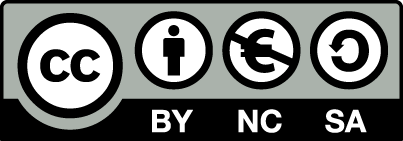 Τέλος Ενότητας
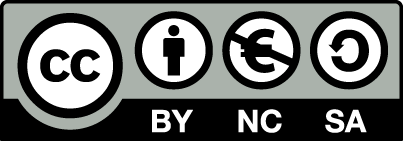 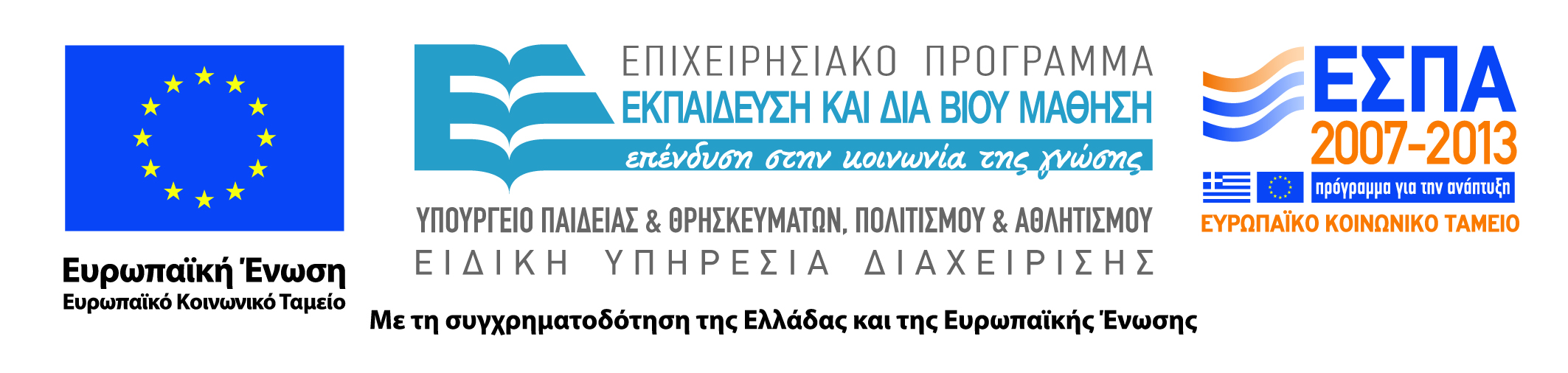